Мой любимый учитель
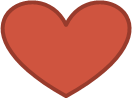 Работу выполнила: Дольская Маргарита Александровна, 
10 лет,
 МБОУ ГИМНАЗИЯ №24














Междуреченск 2024
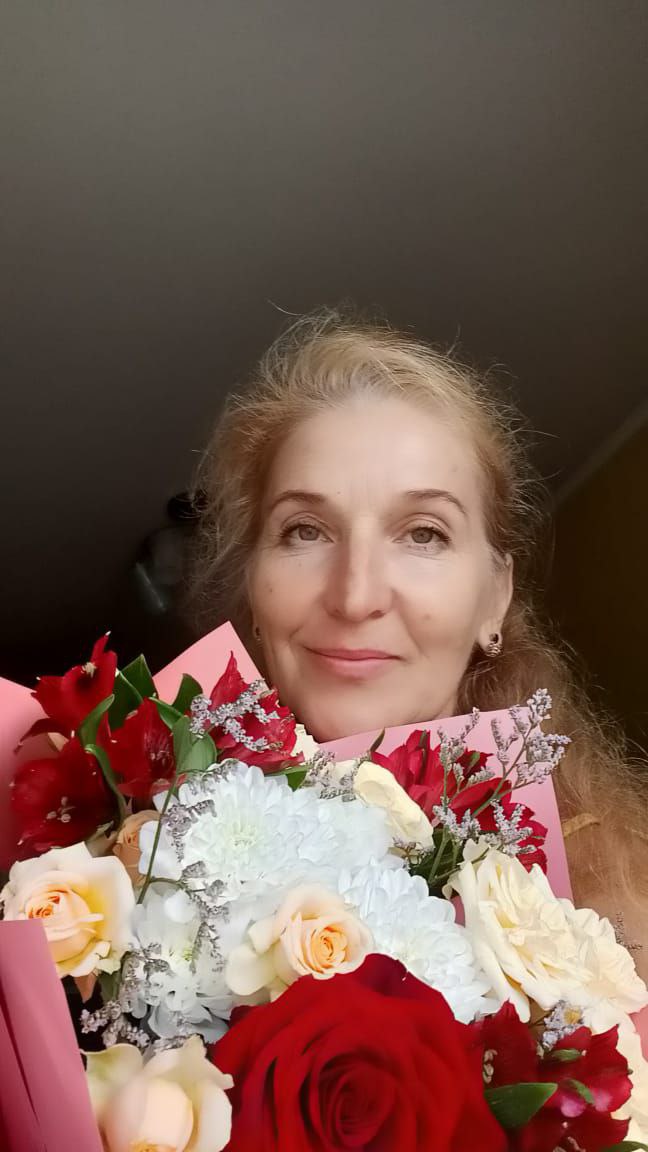 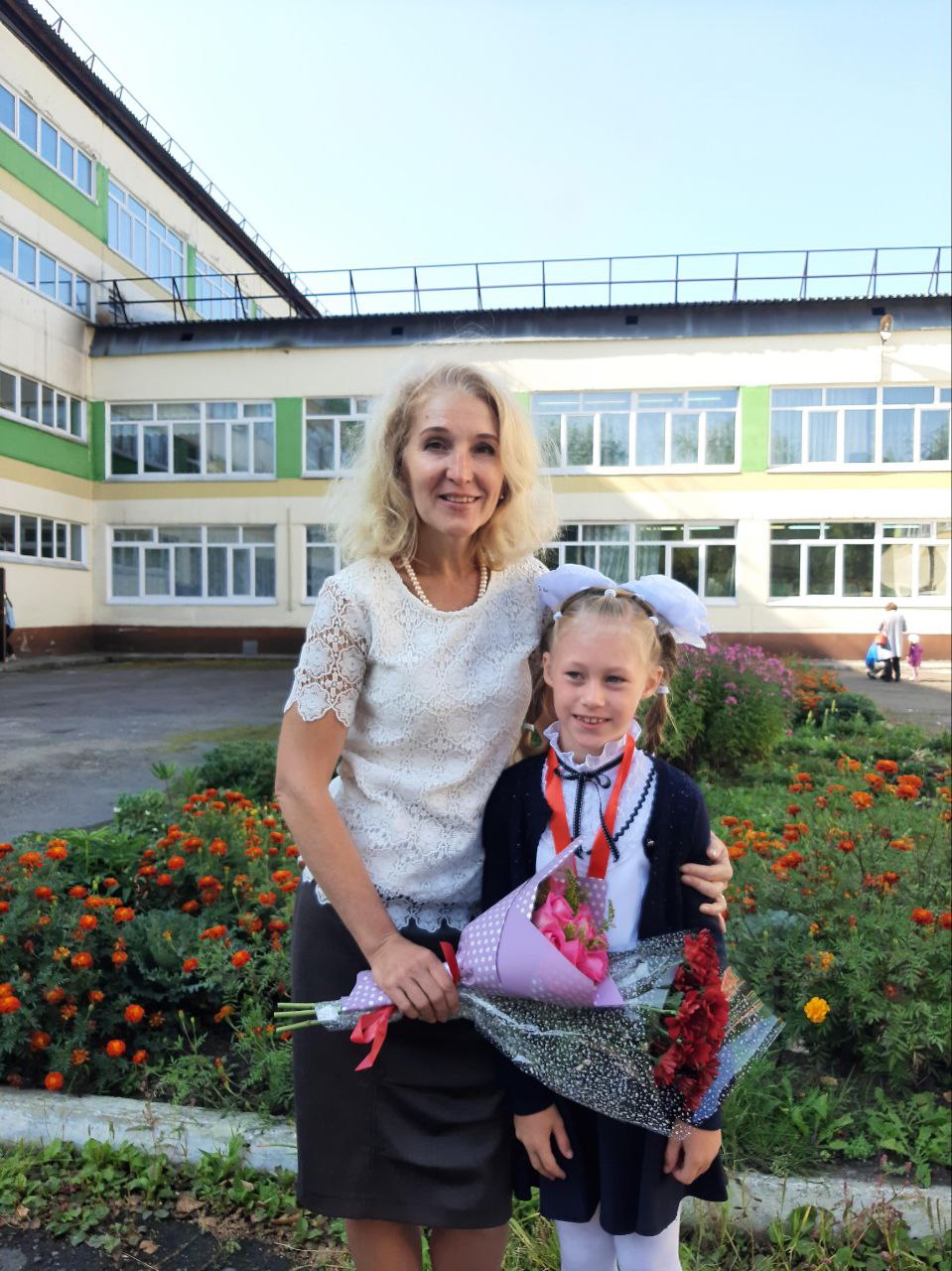 Какой мой учитель?
Мой учитель очень добрый! Она всегда радует меня своей улыбкой. Мне с ней просто учиться, потому что она даже сложный материал понятно объясняет. Когда кто-то нарушает дисциплину, то учительница всё равно не злится, а только шуткой «ставит ученика на место».
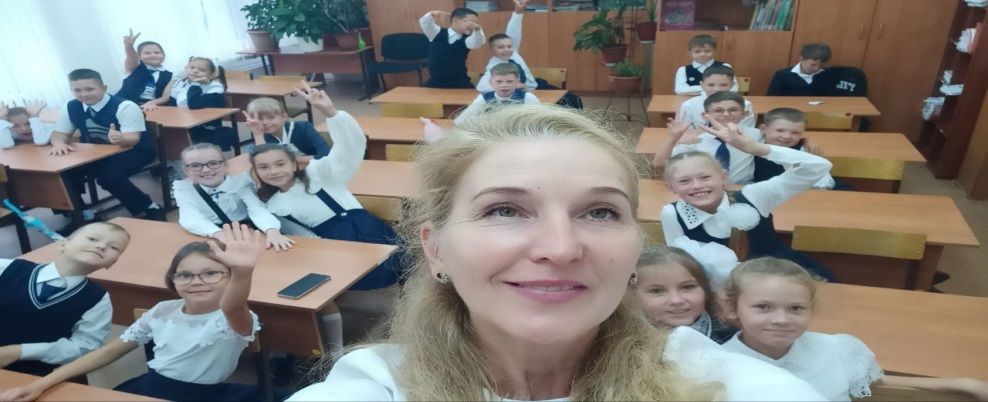 Нас, таких разных, нелегко было собрать. Но у нашей Инны Владимировны это получилось.
У нас дружный класс!
Мой учитель – творческая личность!
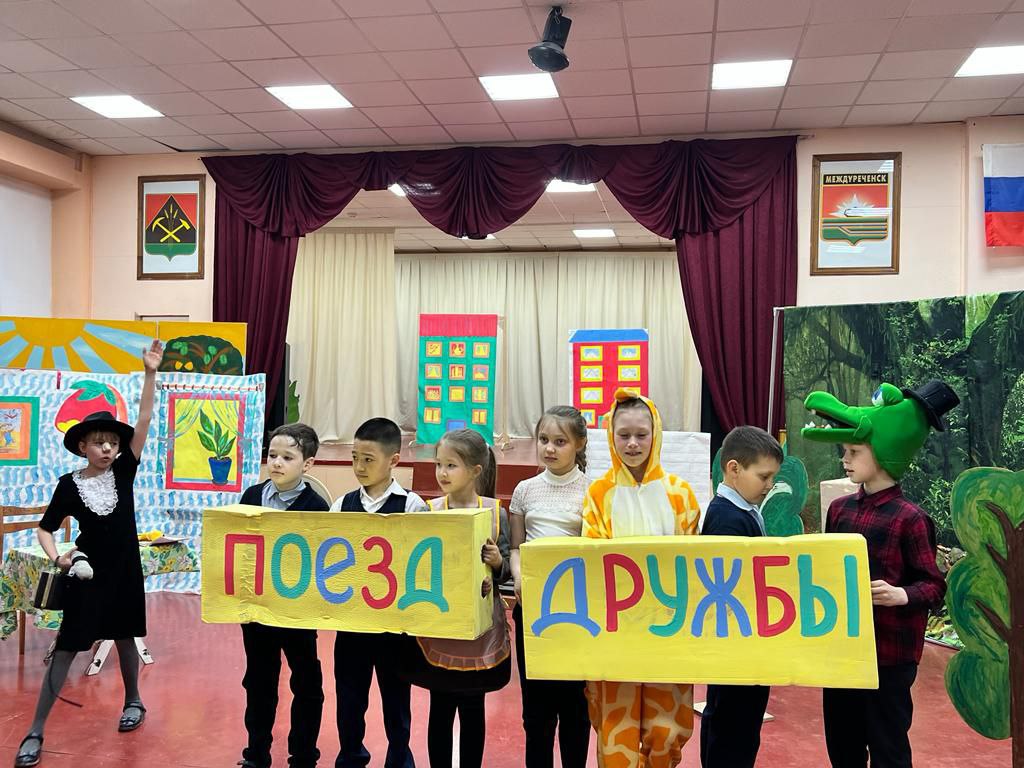 Инна Владимировна, очень любит театр! Свою любовь к театру она передала нам. За три года мы сыграли много спектаклей и всегда успешно!
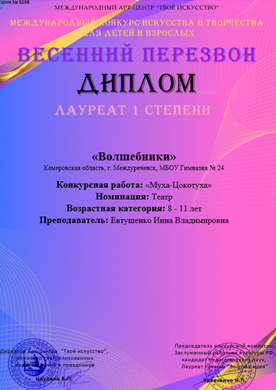 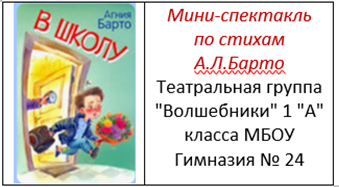 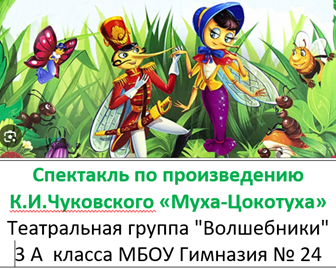 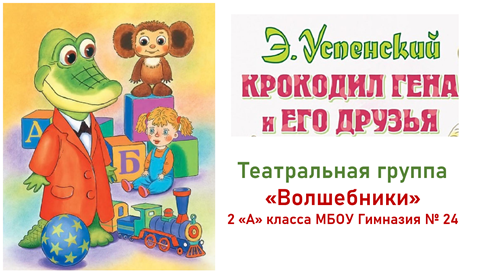 ИННА ВЛАДИМИРОВНА И ШАХМАТЫ
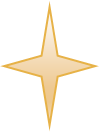 Инна Владимировна, научила нас играть в шахматы. Мы ходили на соревнования и зарабатывали призовые места, получали грамоты и медали!
 Эти знания нам обязательно пригодятся в жизни.
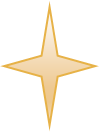 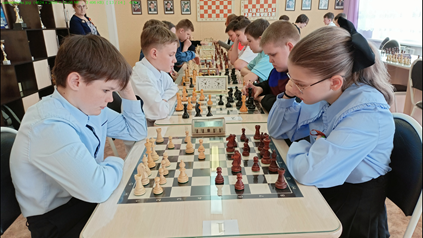 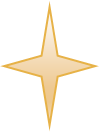 Инна Владимировна помогла нам развить свои таланты и проявить свои способности в разных олимпиадах, конкурсах. Наш класс многократно становился лидером олимпиадного движения в школе.
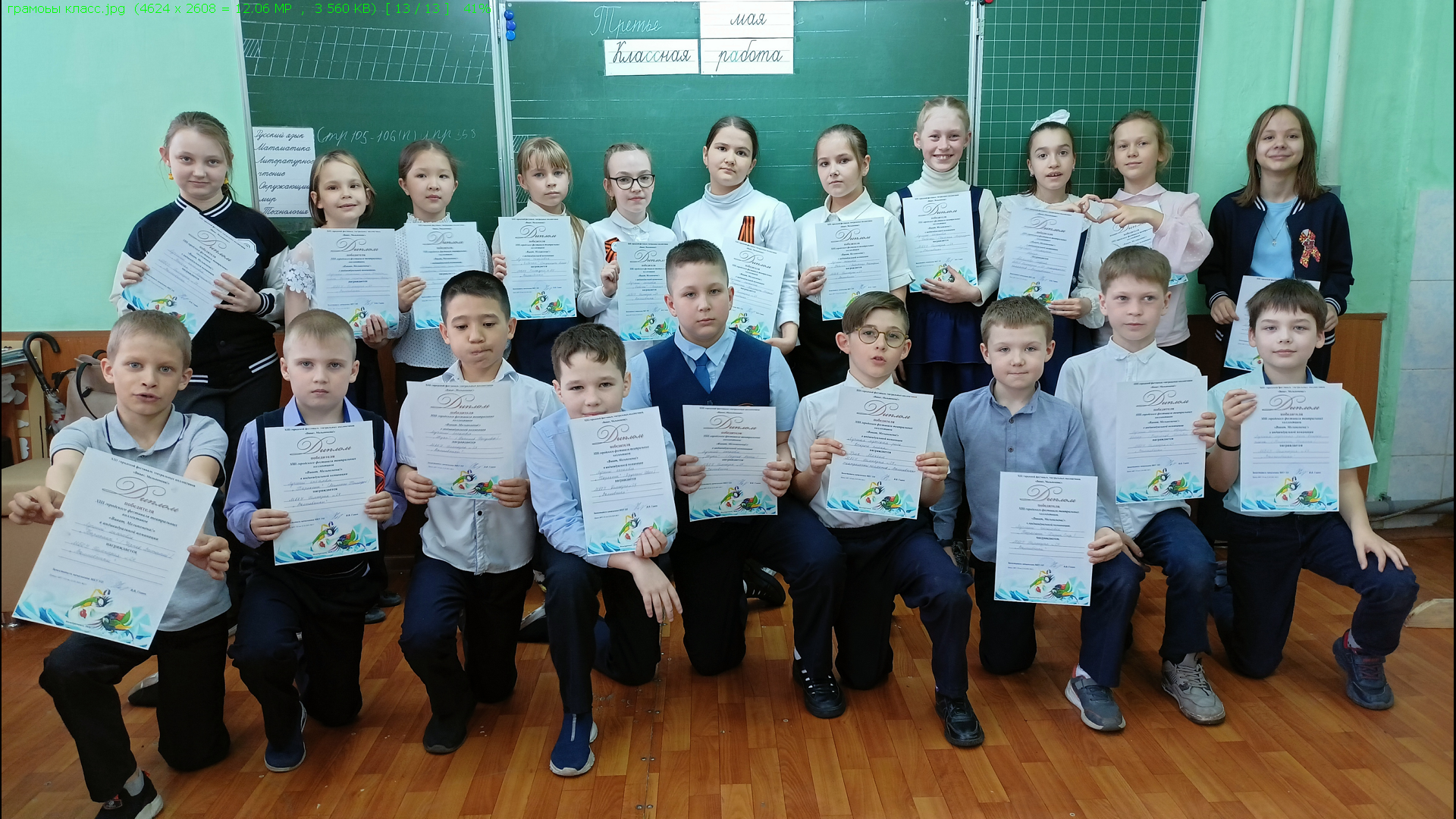 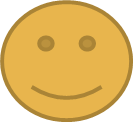 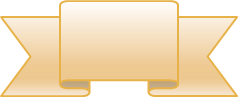 От учителей я узнала, что:

 У Инны Владимировны было 8 выпусков. (А сколько же это ребят?)
Участвовала в конкурсе «Учитель года» и стала финалистом в номинации «Классный классный» (2011)
Имеет множество дипломов, благодарственных писем и грамот
Более 10 лет является куратором предметных конкурсов «Олимпис»
Признана самым активным педагогом образовательной площадки «Учи.ру» по итогам 2023 и 2024 годов
Даёт открытые уроки для молодых учителей 
Выступает на методических объединениях и делится опытом работы
Постоянно учится и повышает своё мастерство 
Награждена нагрудным знаком «Почётный работник сферы образования» (2024)


И по секрету...

Инна Владимировна любит танцевать
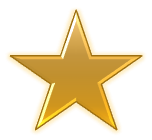 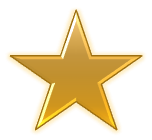 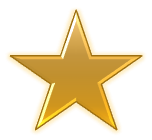 Три года, которые нас проучила Инна Владимировна, останутся в моей памяти надолго.

Я думаю, что мой любимый учитель, тоже будет часто вспоминать наш класс, в который был вложен большой труд и любовь учителя.

Я считаю, что мне и моим одноклассникам повезло, что нас обучала Инна Владимировна.
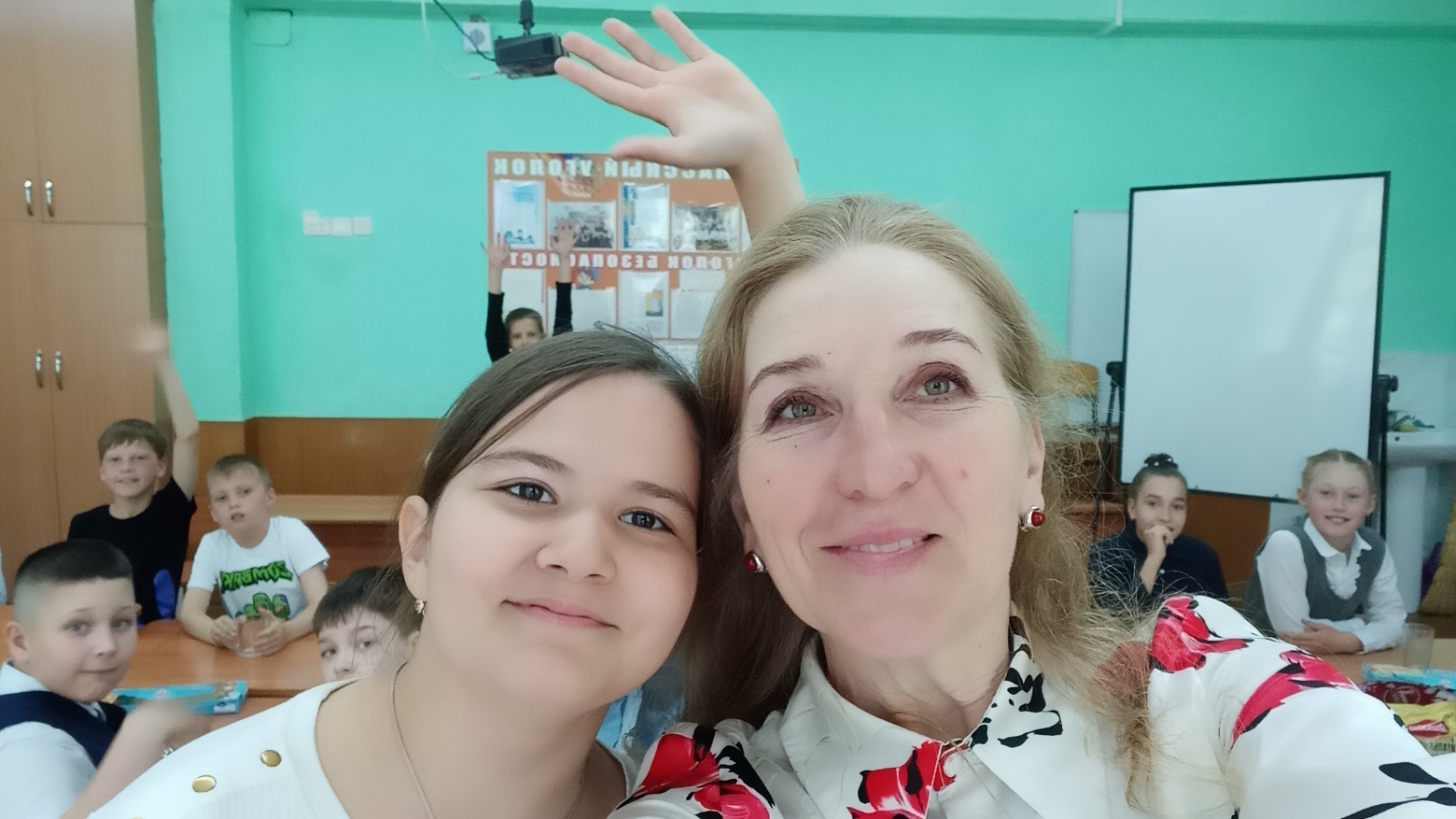